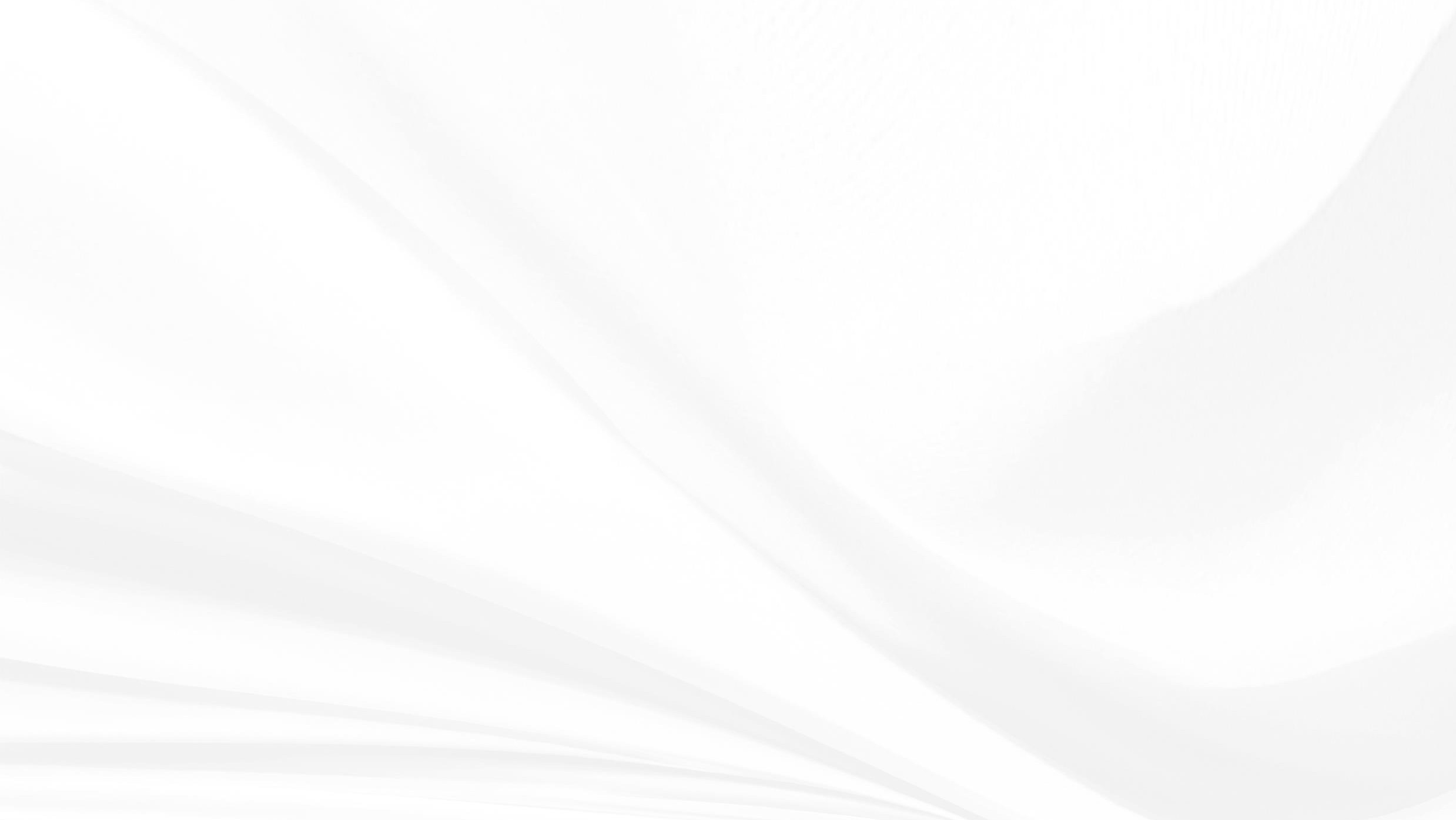 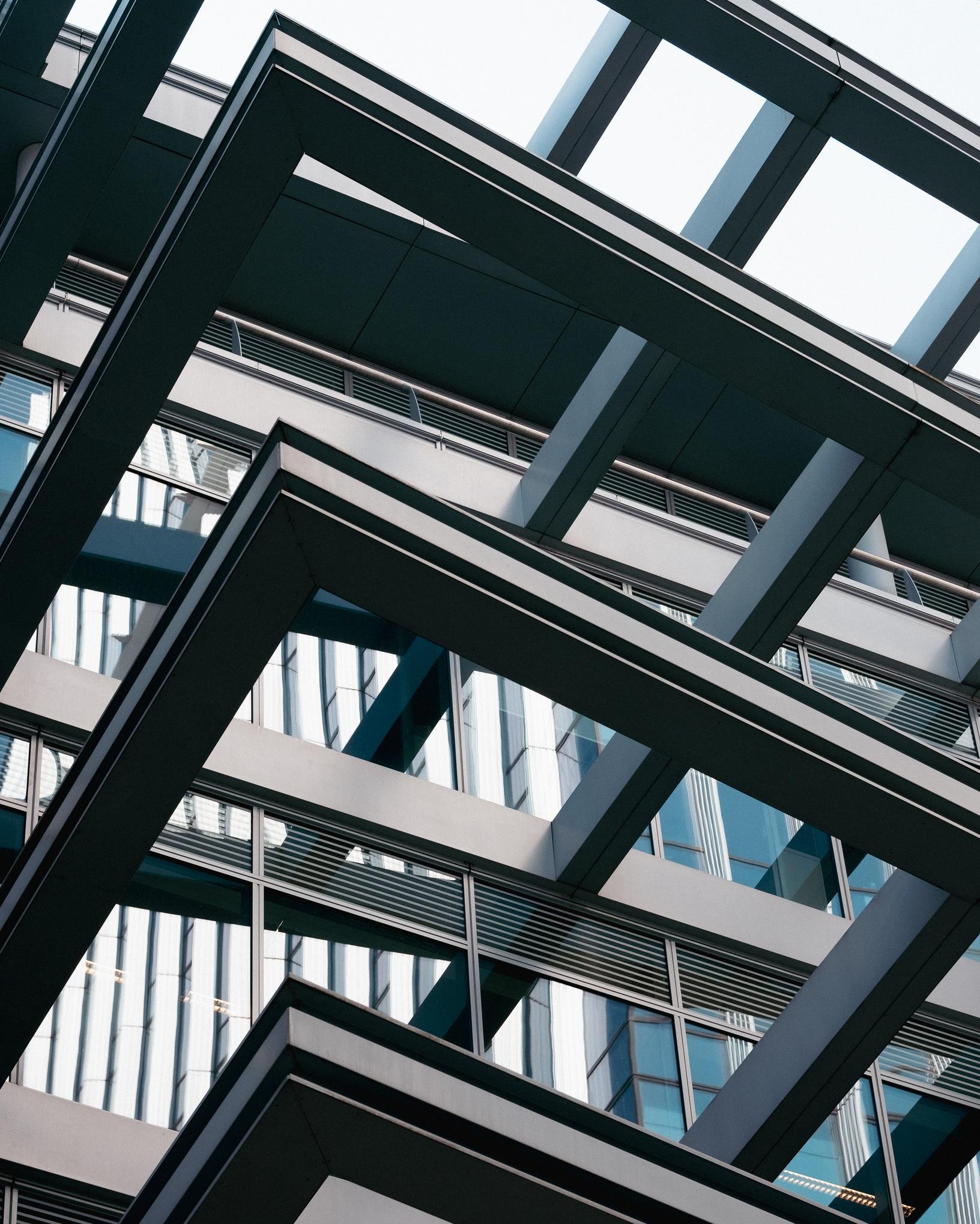 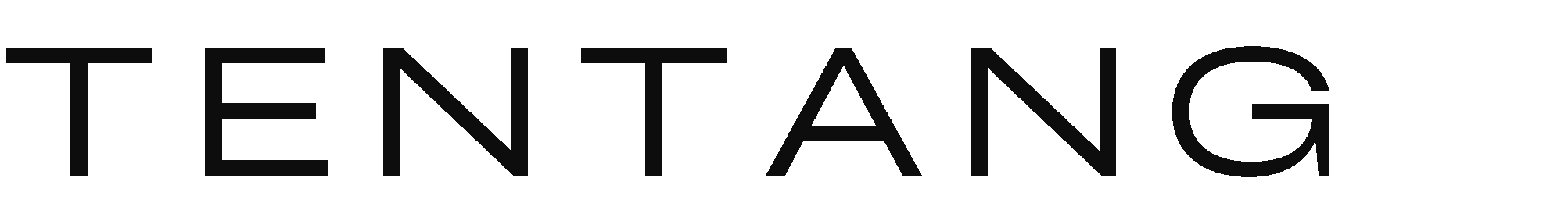 POSBANKUM
Pembentukan  Pos  Bantuan  Hukum  (Posbankum)  di  tingkat desa/kelurahan merupakan langkah strategis untuk memperkuat akses terhadap keadilan di Indonesia, khususnya bagi masyarakat di wilayah pedesaan dan pelosok negeri. Kehadiran Posbankum bertujuan untuk memberikan layanan bantuan hukum yang mudah dijangkau, sekaligus menjadi wadah penyelesaian sengketa, peningkatan kesadaran hukum, dan pendampingan hukum bagi masyarakat.
Posbankum Desa/Kelurahan diintegrasikan dalam Pos Pelayanan
Terpadu	sebagai	bagian	dari	Lembaga	Kemasyarakatan	Desa	(LKD)
yang   pembentukannya   diatur   melalui   Peraturan  Desa   dan/atau Keputusan Kepala Desa/Lurah. Untuk memastikan pemerataan layanan, ditargetkan sebagai pilot project sekurangnya satu Posbankum tersedia di setiap kecamatan, sehingga masyarakat desa/kelurahan dapat dengan mudah mendapatkan akses ke layanan hukum yang mereka butuhkan.
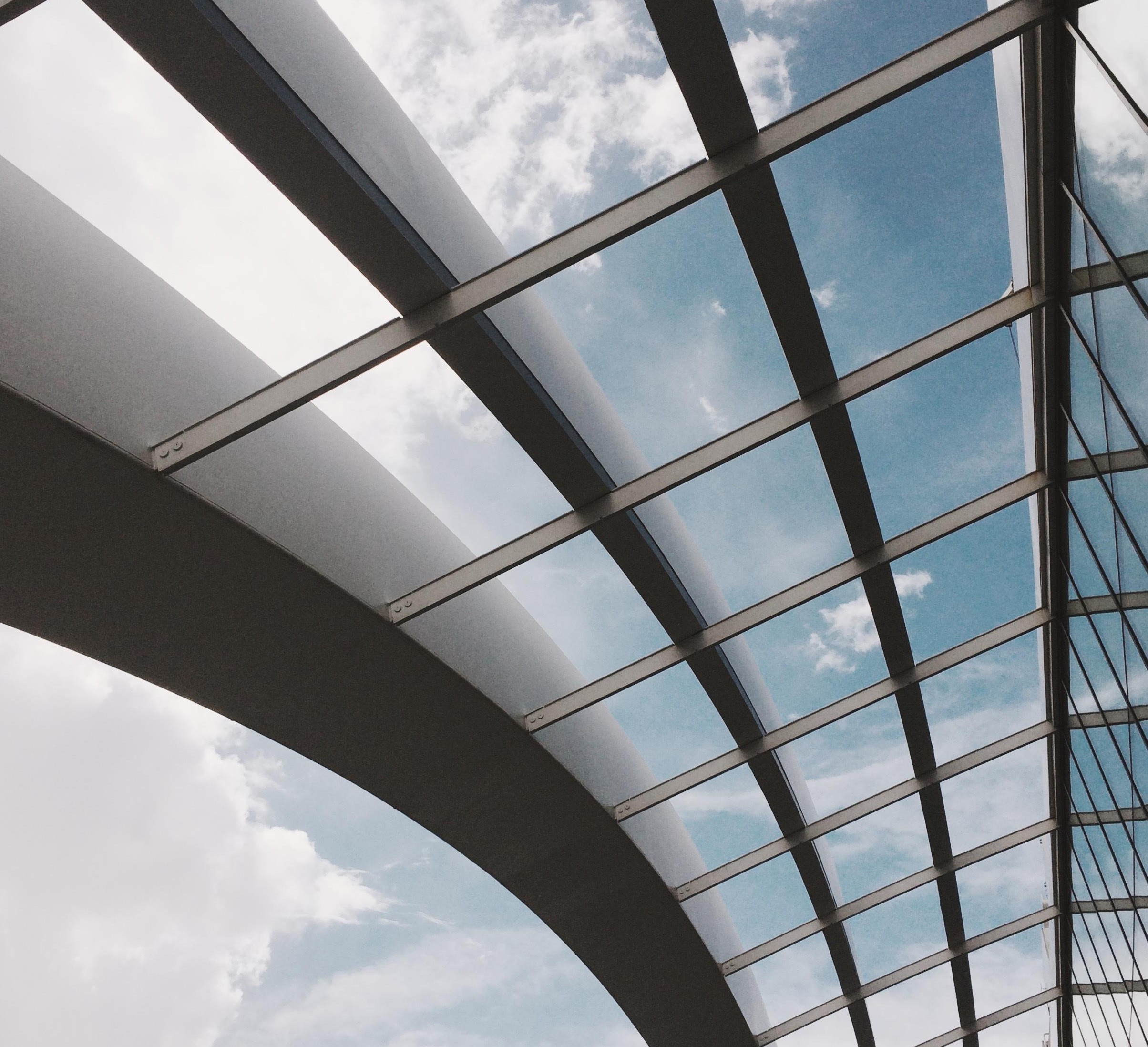 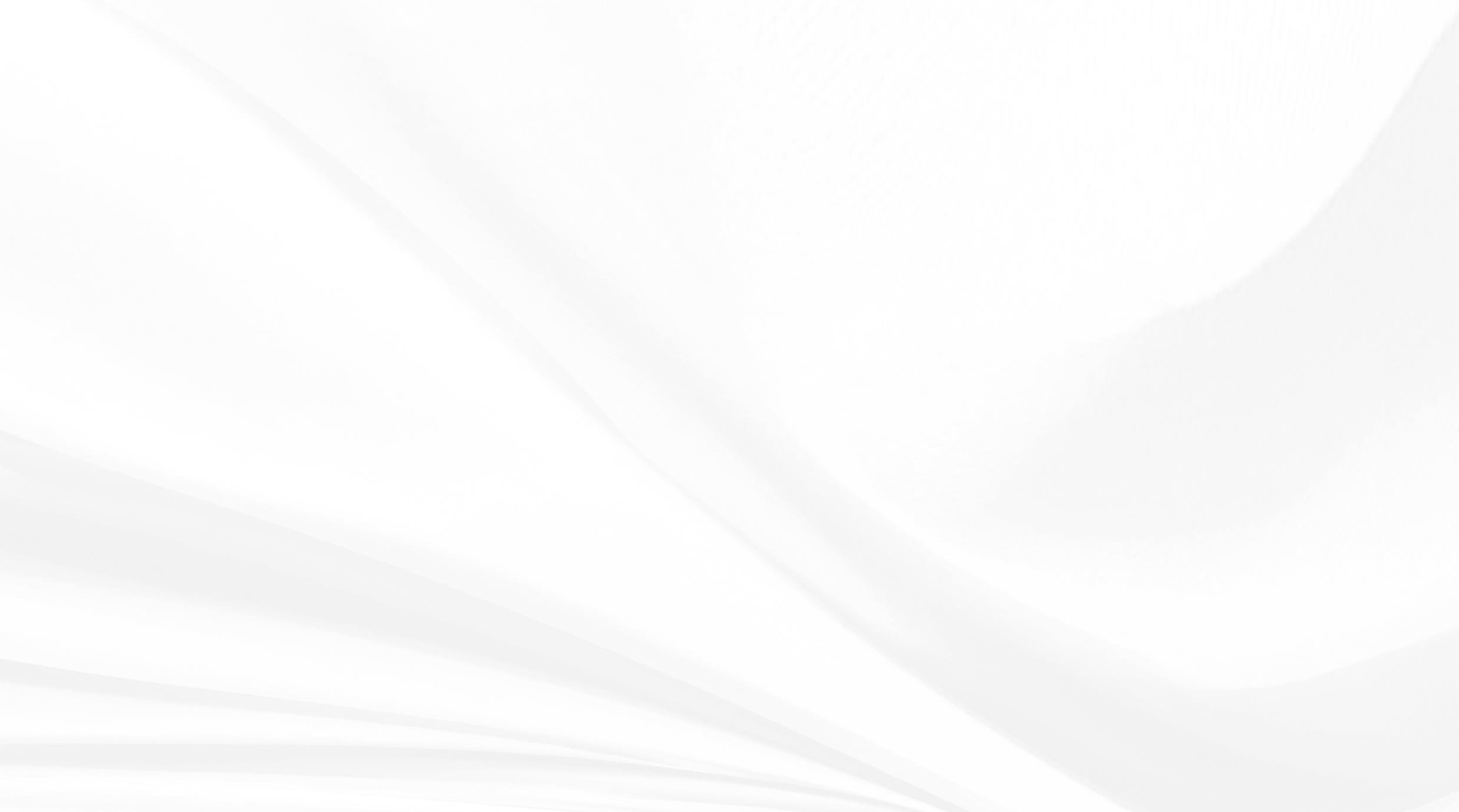 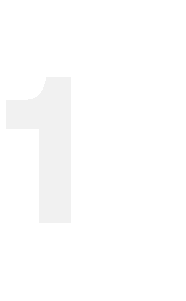 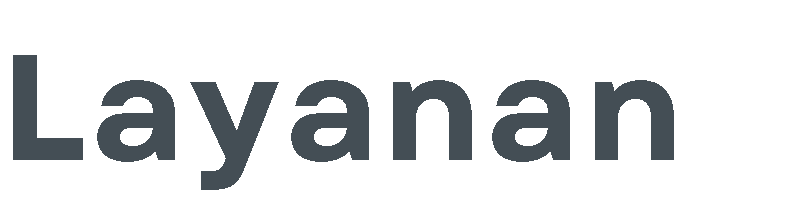 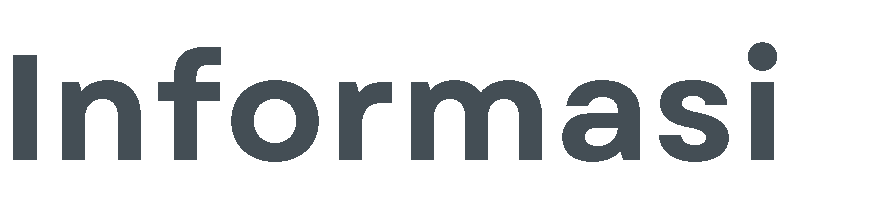 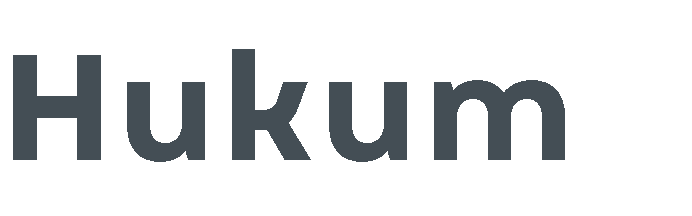 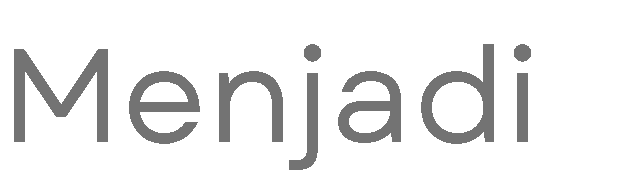 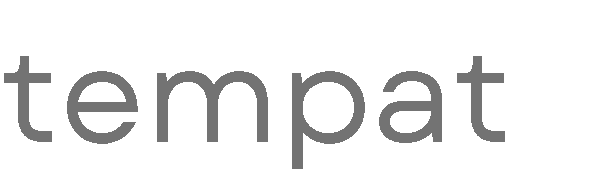 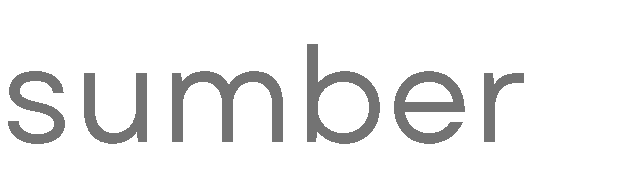 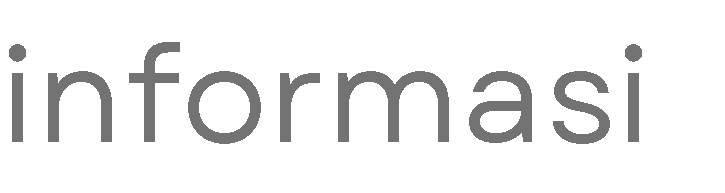 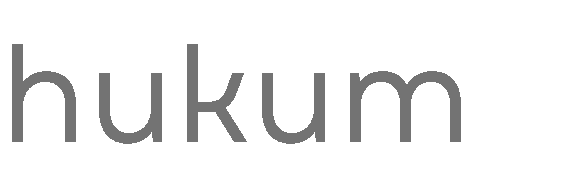 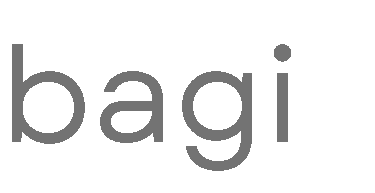 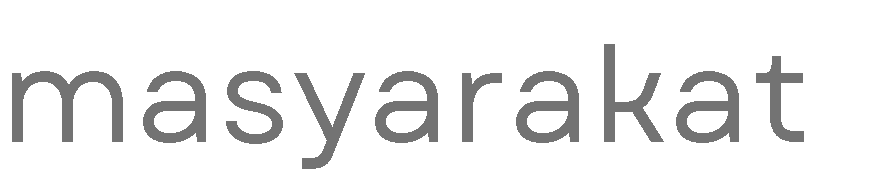 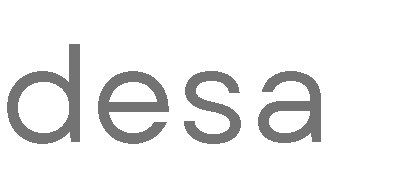 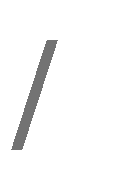 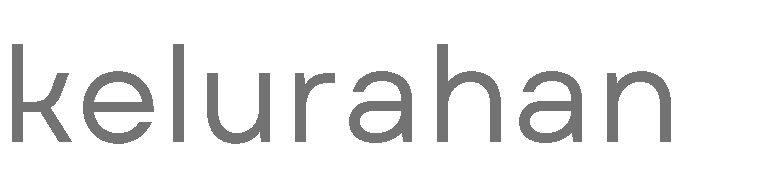 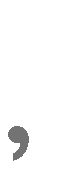 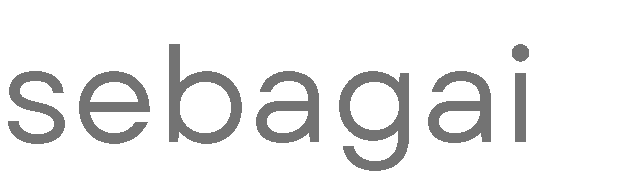 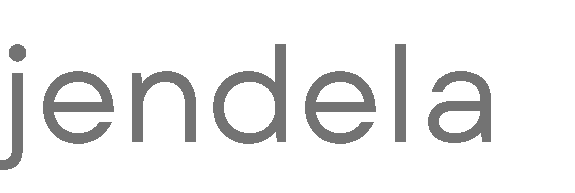 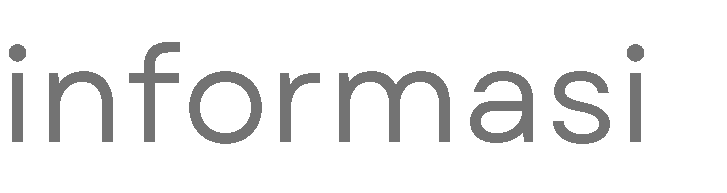 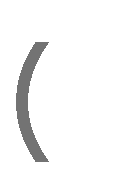 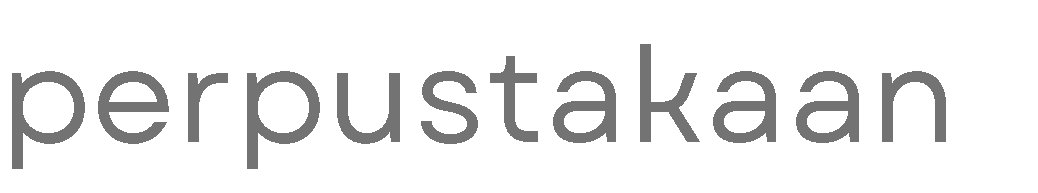 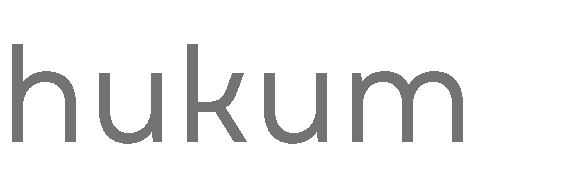 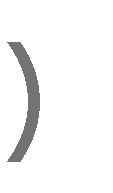 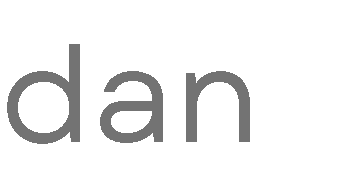 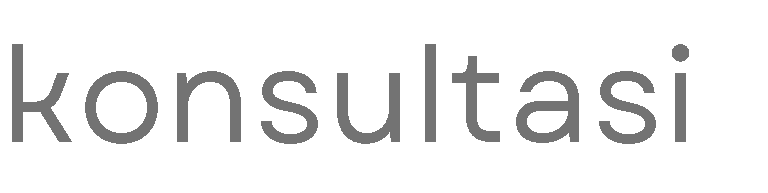 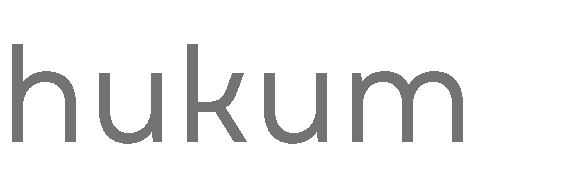 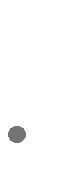 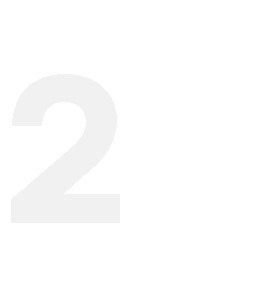 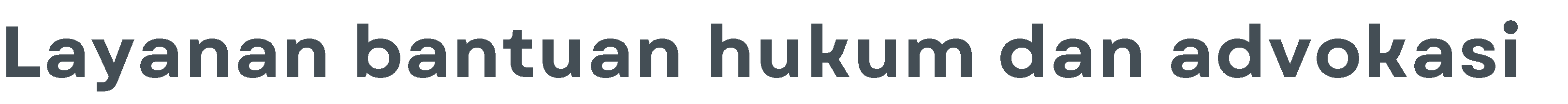 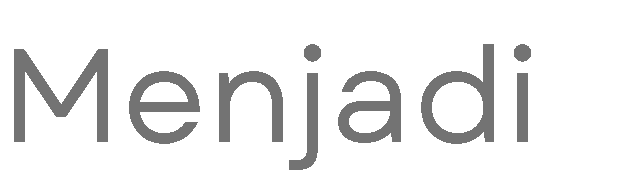 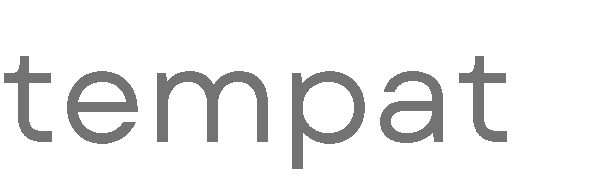 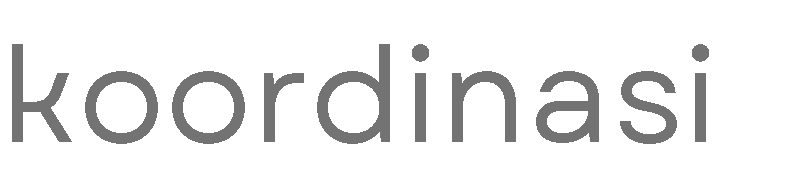 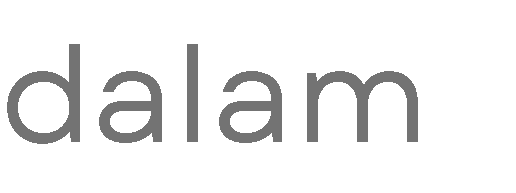 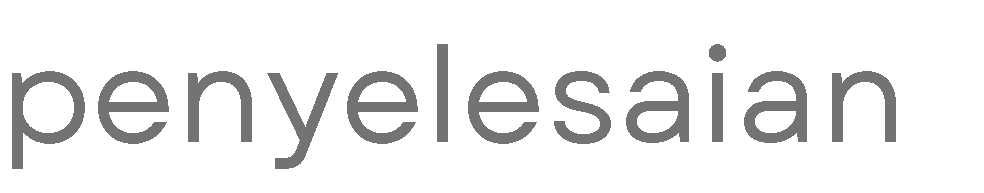 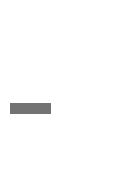 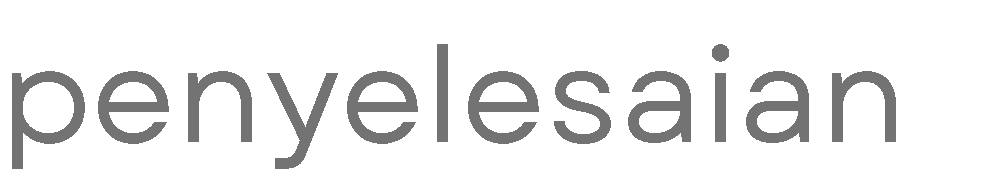 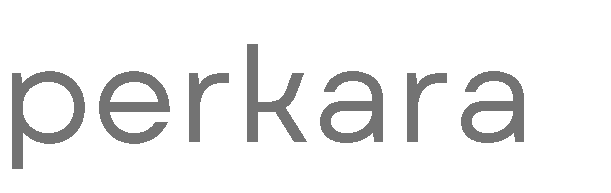 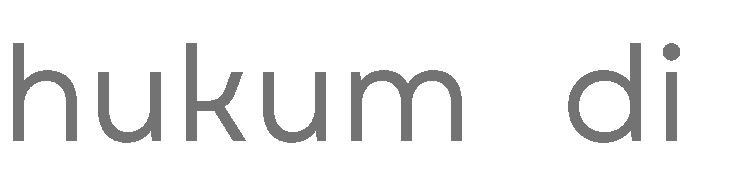 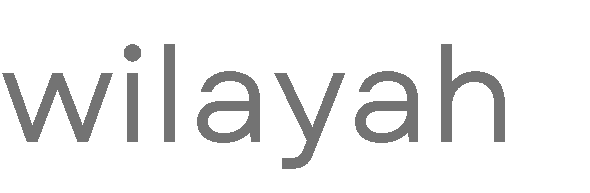 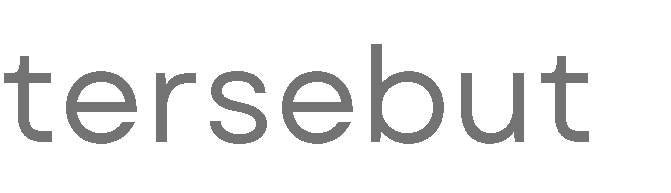 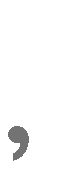 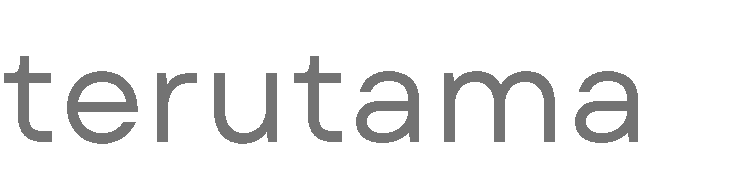 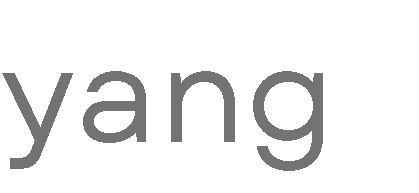 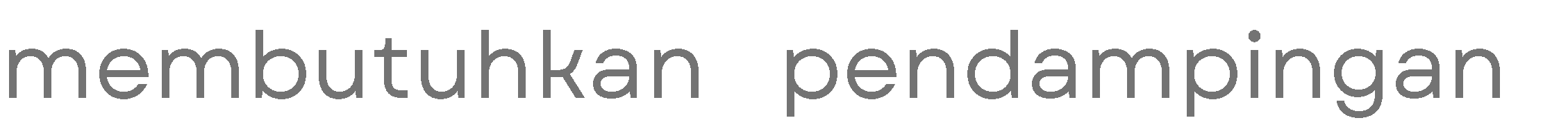 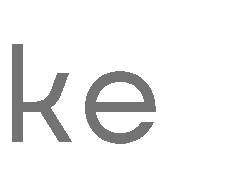 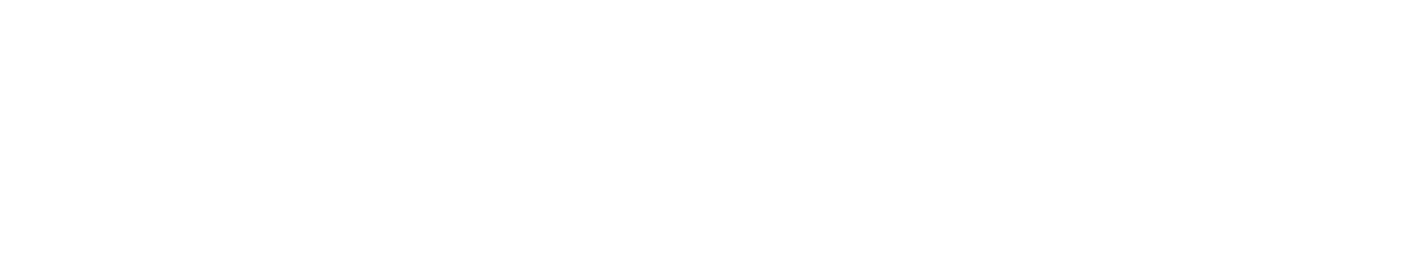 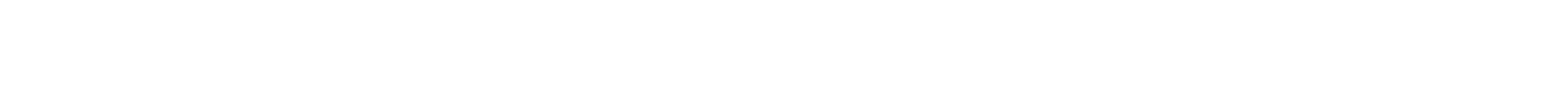 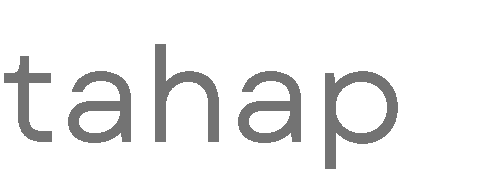 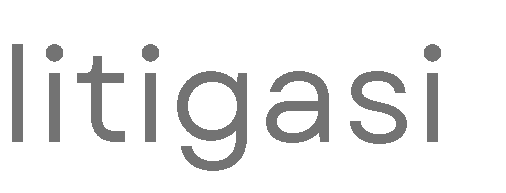 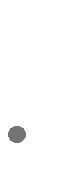 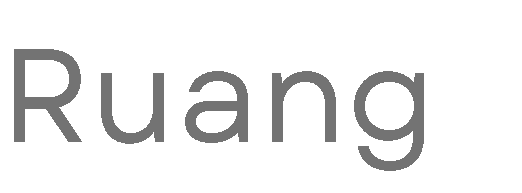 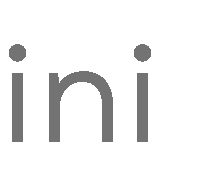 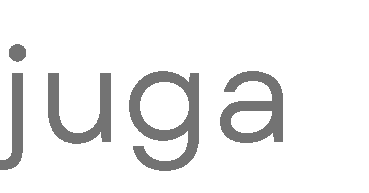 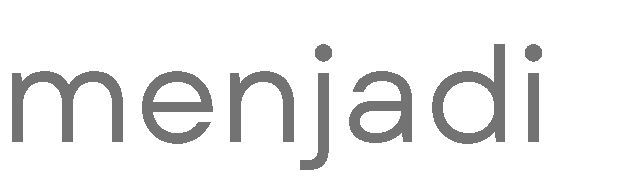 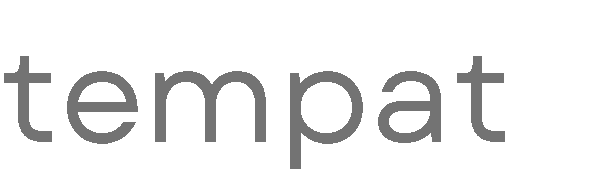 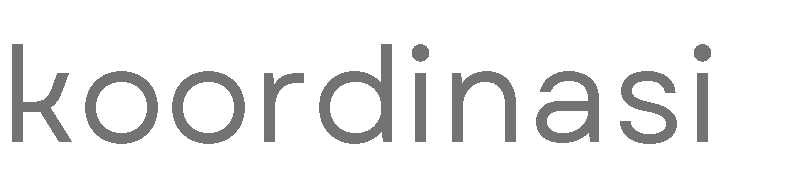 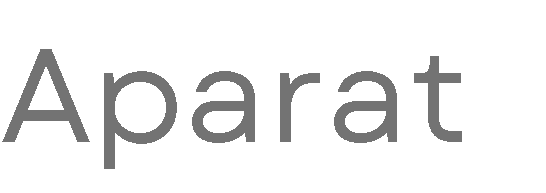 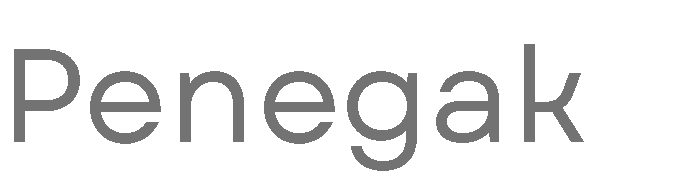 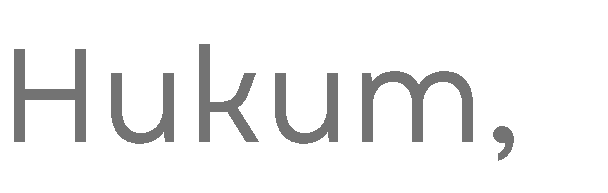 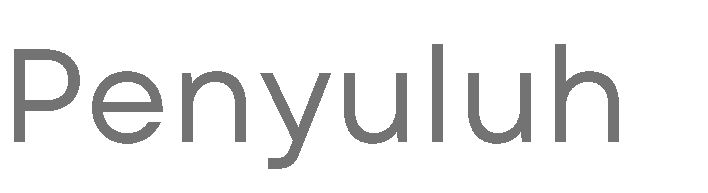 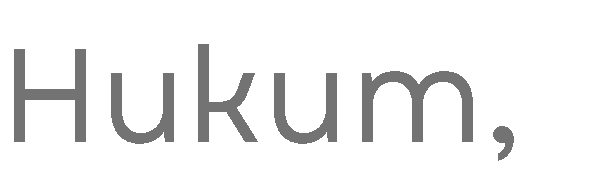 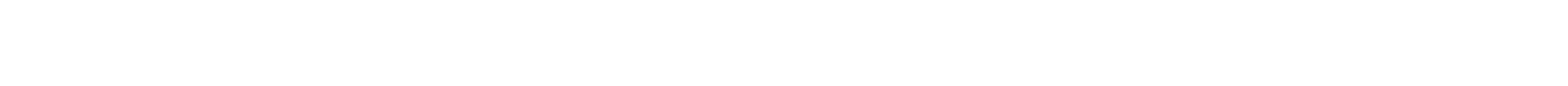 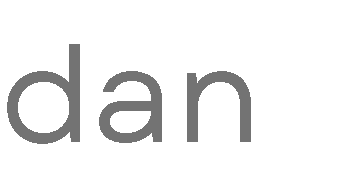 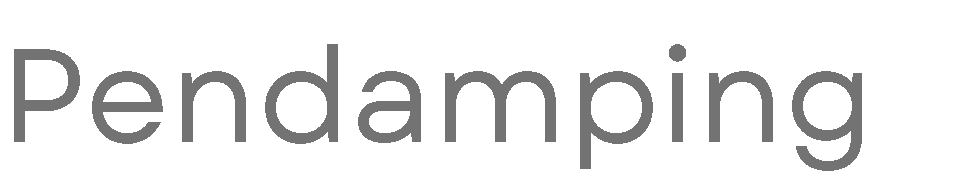 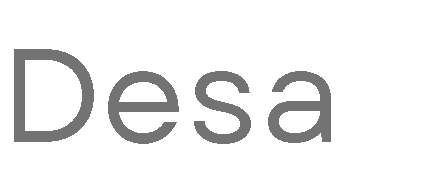 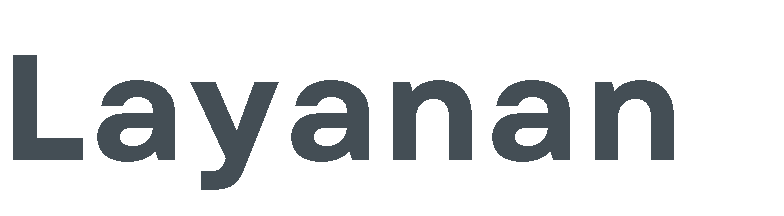 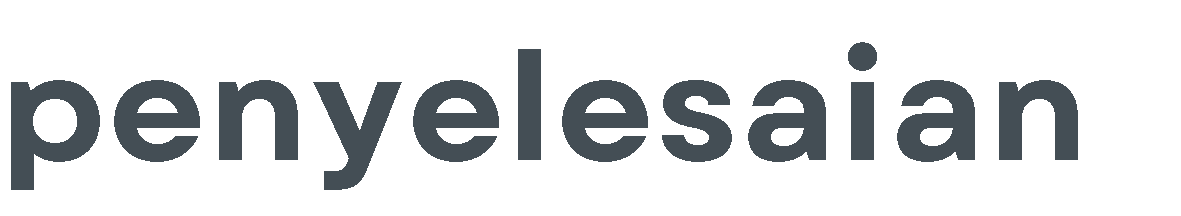 POSBANKUM
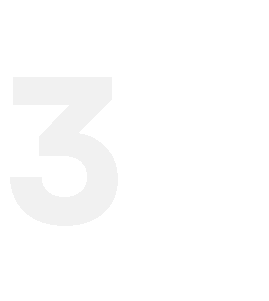 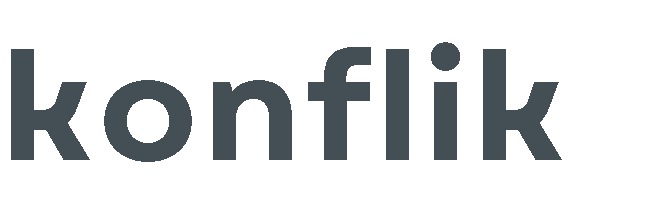 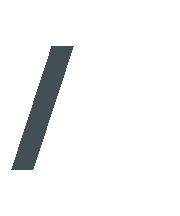 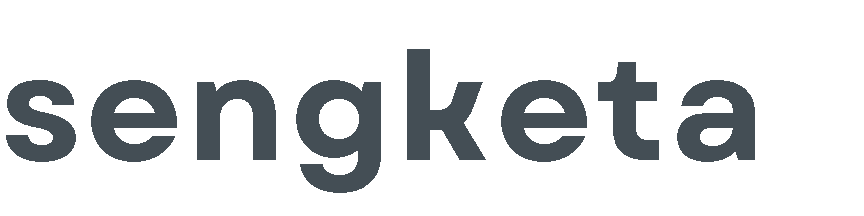 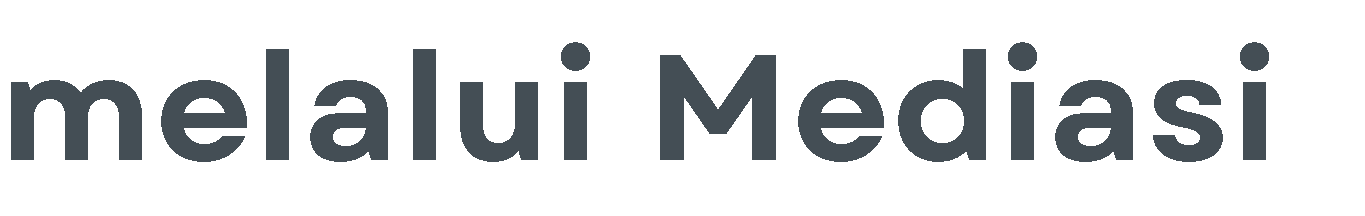 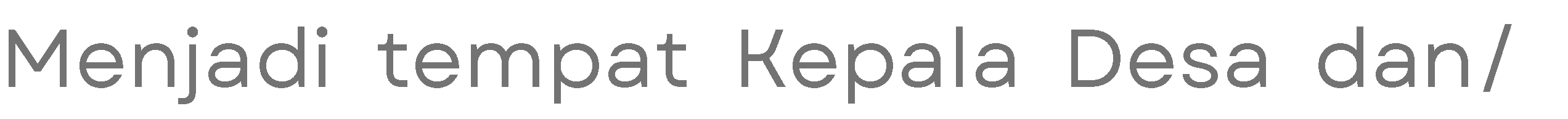 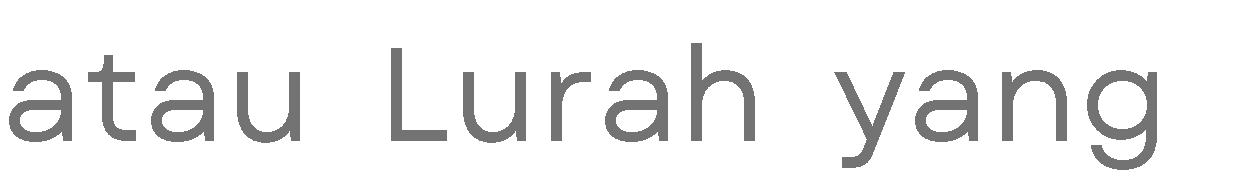 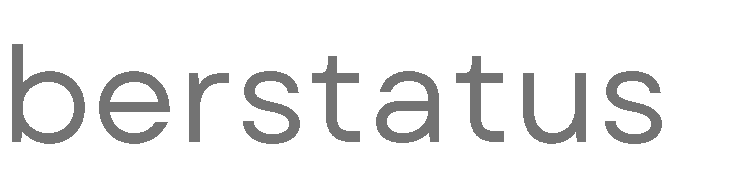 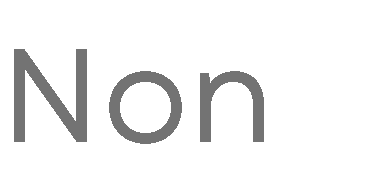 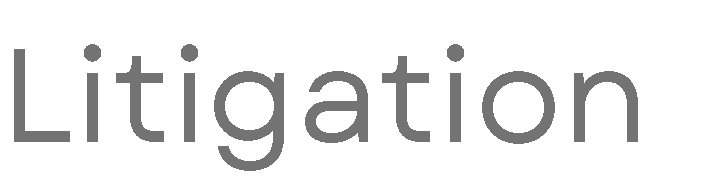 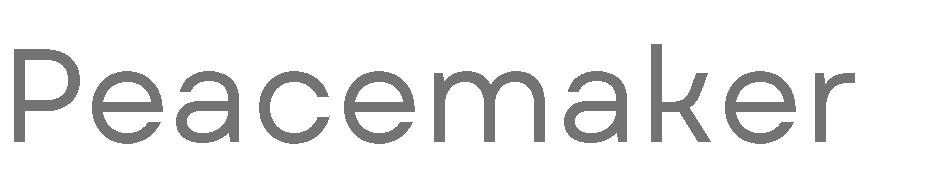 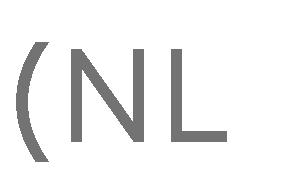 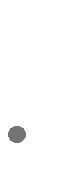 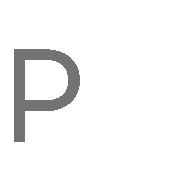 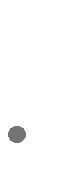 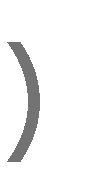 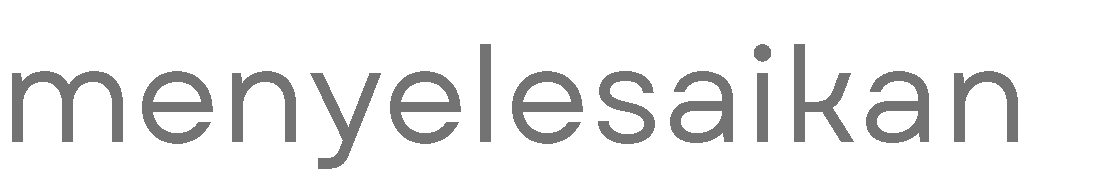 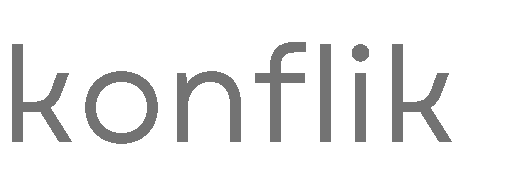 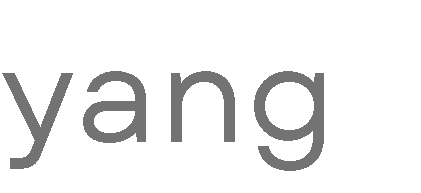 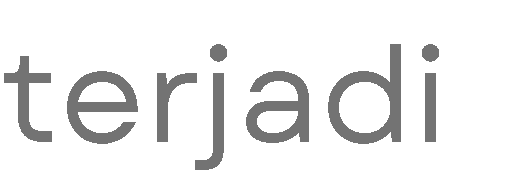 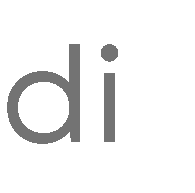 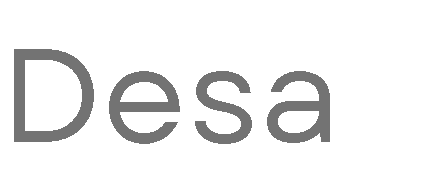 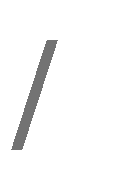 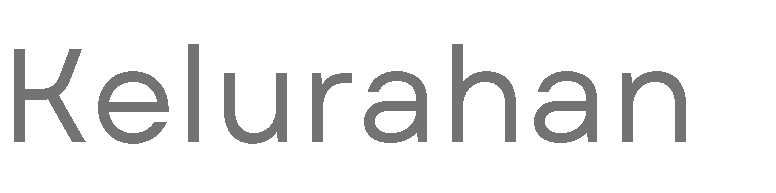 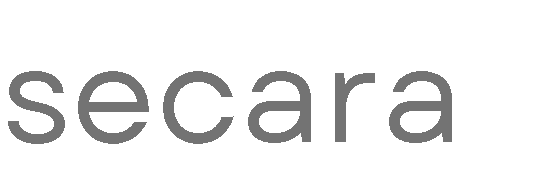 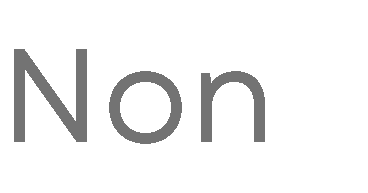 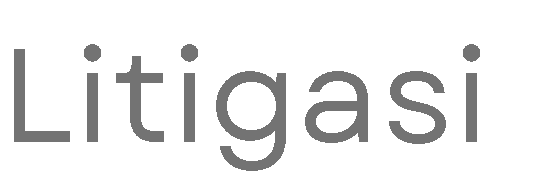 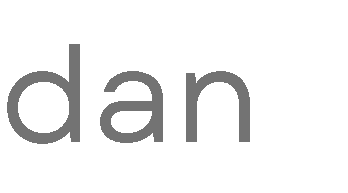 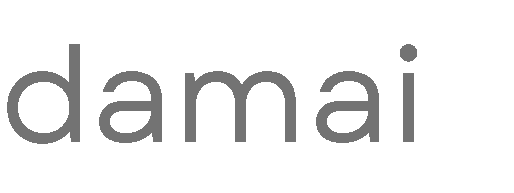 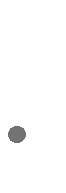 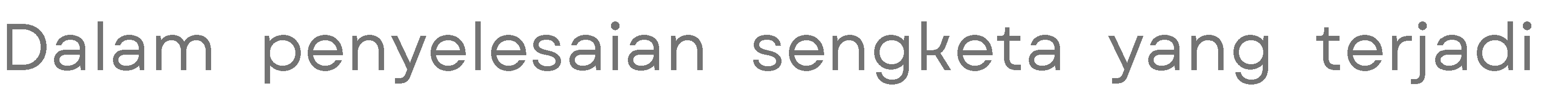 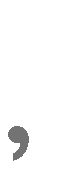 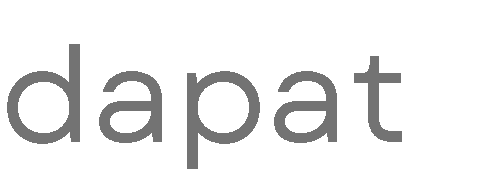 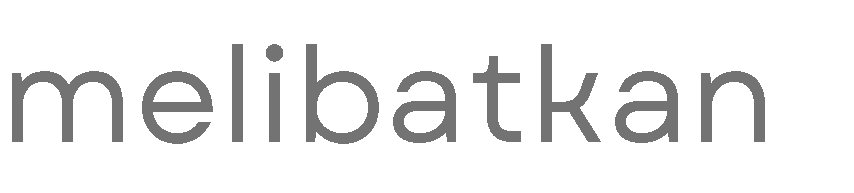 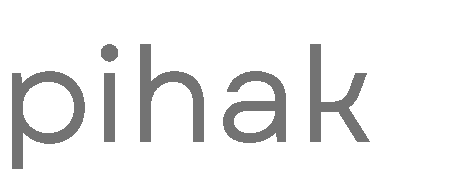 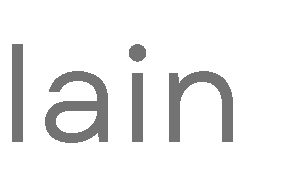 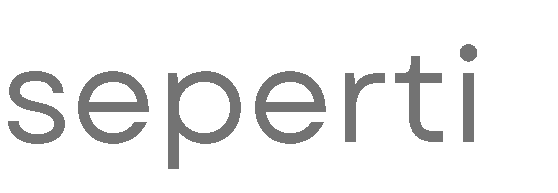 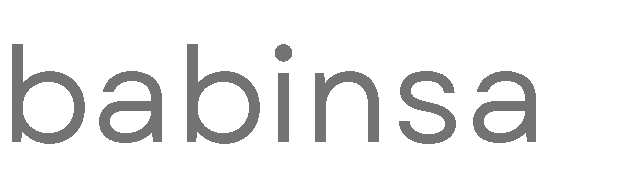 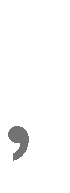 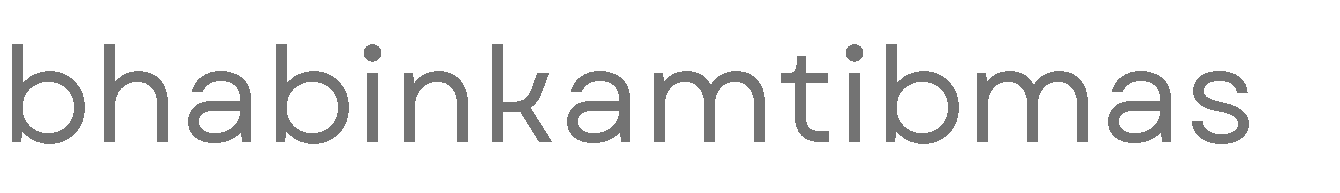 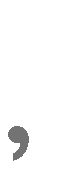 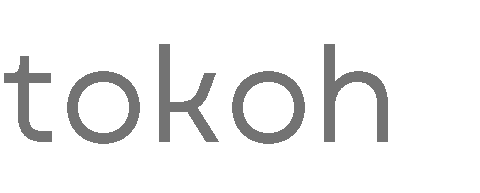 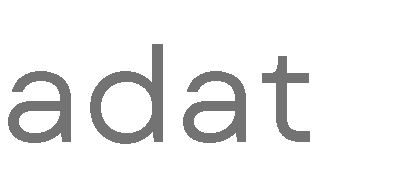 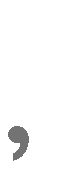 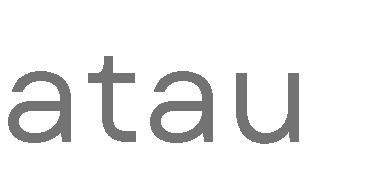 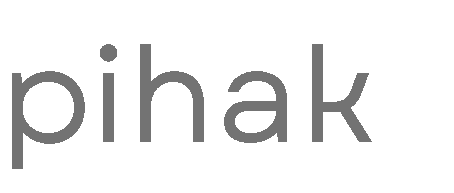 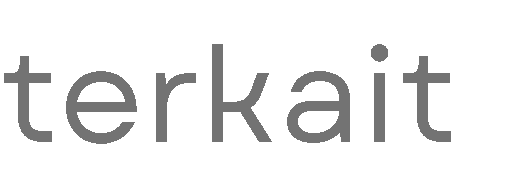 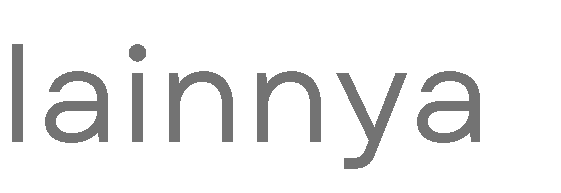 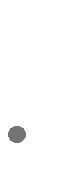 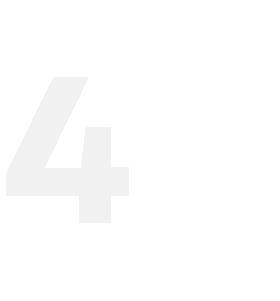 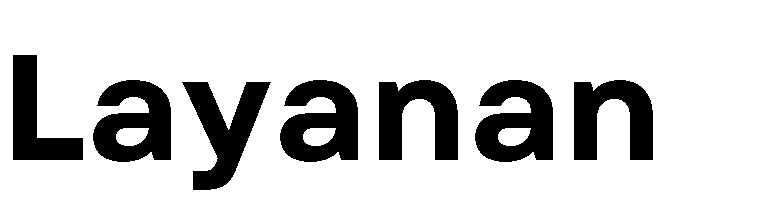 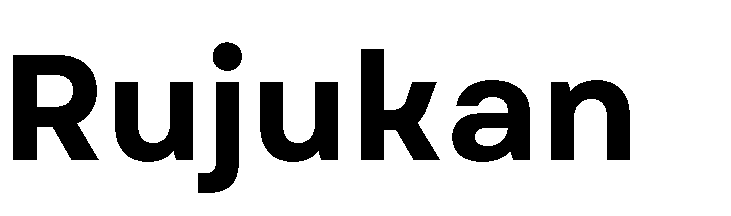 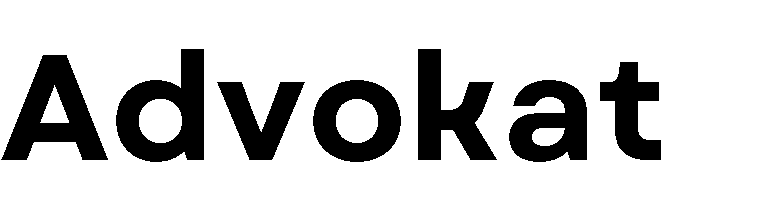 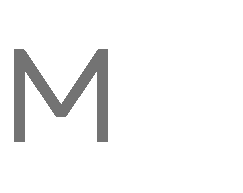 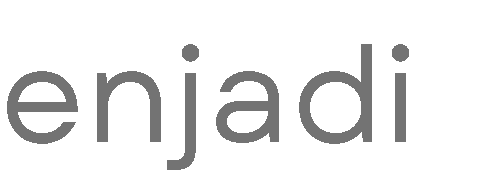 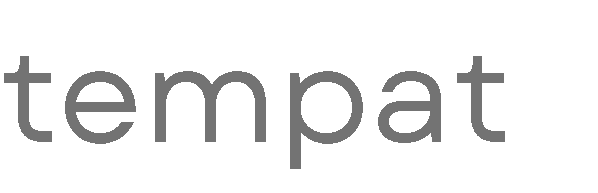 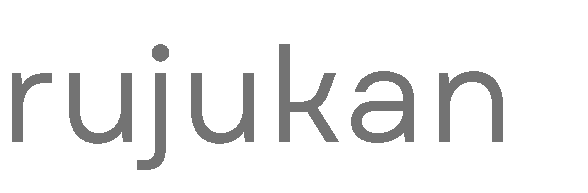 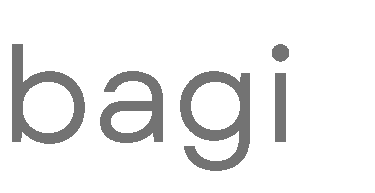 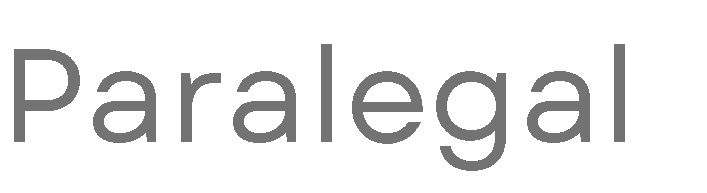 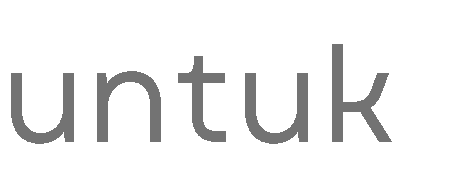 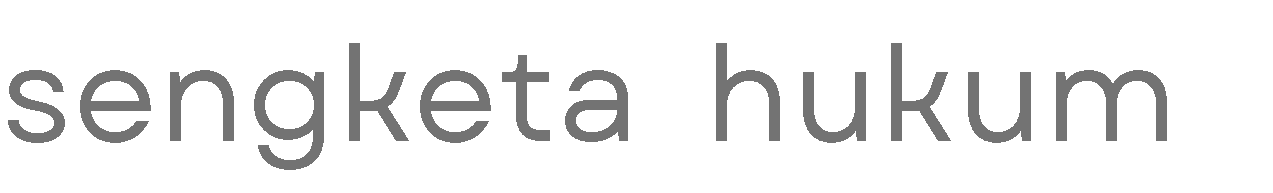 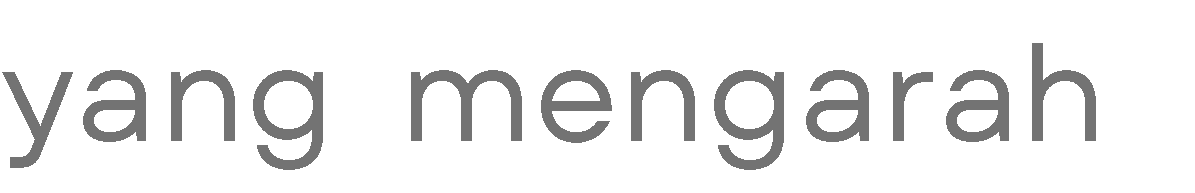 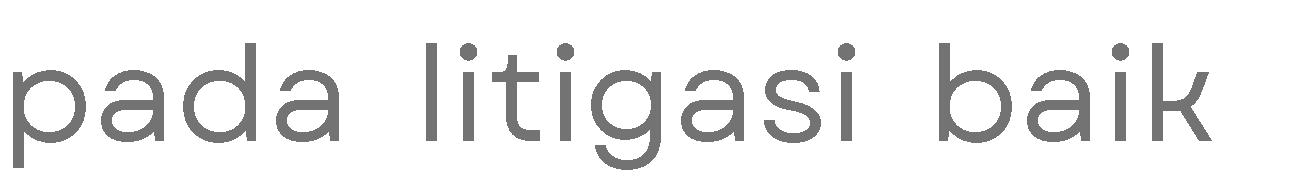 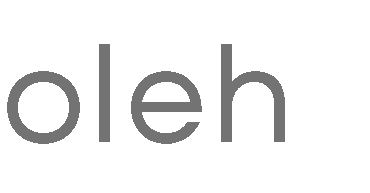 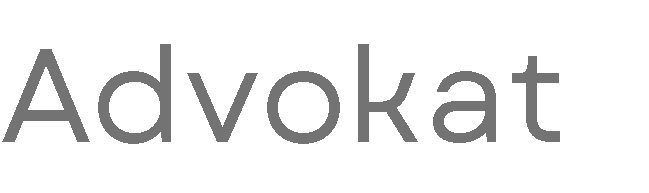 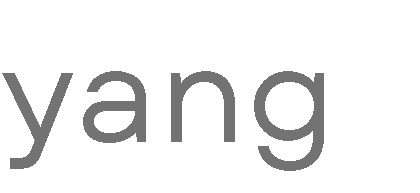 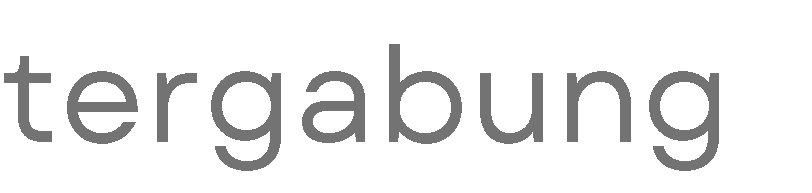 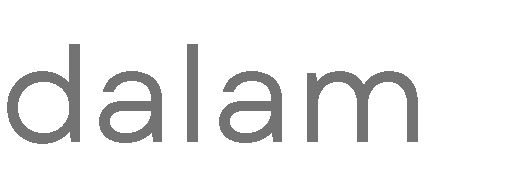 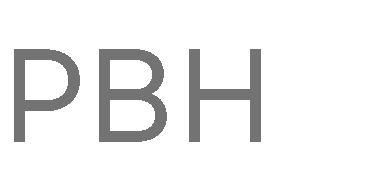 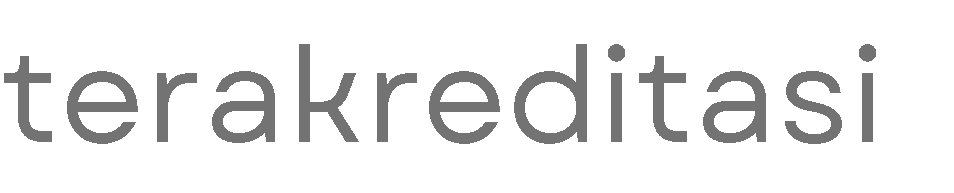 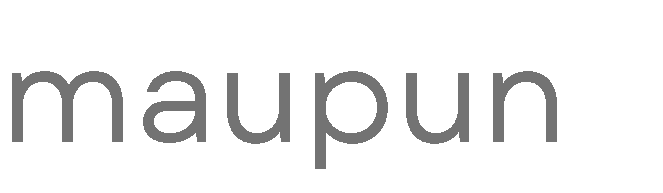 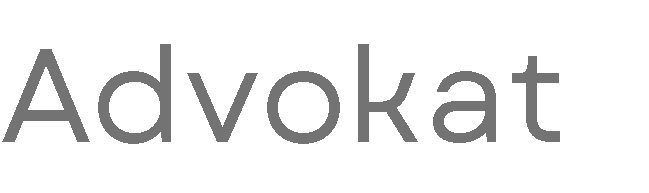 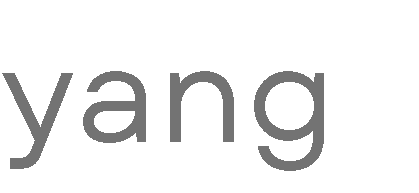 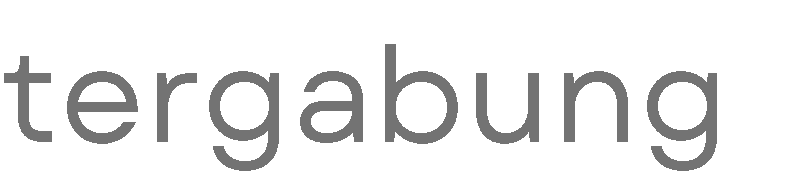 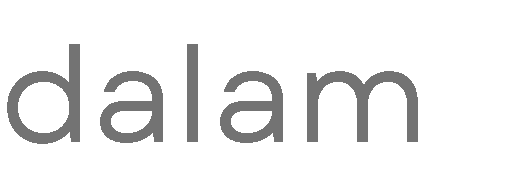 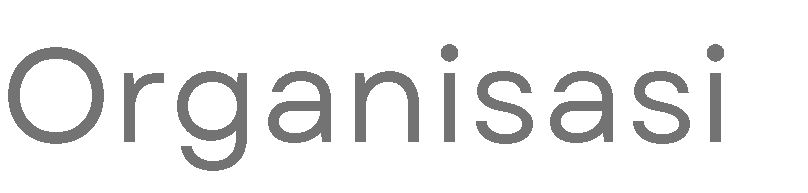 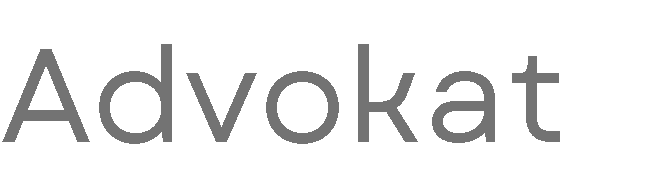 SKEMA POS BANTUAN HUKUM DESA/KELURAHAN
Sumber Daya Anggaran
Dana Desa
APBDes
APBD
Tugas Paralegal
LayananInformasi Hukum
Layanan bantuanhukumdanadvokasi
Layanan Mediasi
Layanan RujukanAdvokat
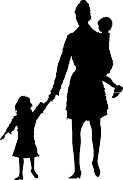 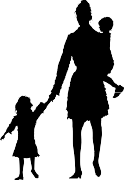 UU Bantuan Hukum
Layanan:
Administrasi Hukum
Akses Hukum
Layanan Hukum
Poor
Poor
Balai Mediasi
Desa/Kelurahan
Posbankum
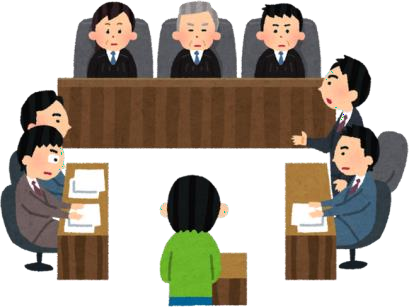 Yankum
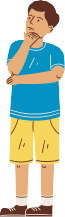 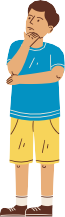 Jika Lanjut ke Pengadilan
Sengketa Hukum
Layanan:
Bantuan Hukum Non Litigasi
Sumber Daya Anggaran
APBN (Kemenkum)
APBD ( Pemrov dan/atau Pemkab/kota)
Pasal 22 UUAdvokat
Sandwich
People
Sandwich People
Bankum
Paralegal (CPLA) yang berasaldari Kadarkum dengan unsur :
Toga
Tomasy
Komunitas
PBH
Pengadilan
Output
Restorative Justice
Mediasi
Diversi
Aktor/Majelis
Kades/Lurah (NLP/)
Babinsa
Bhabinkamtibmas
Rich
Rich
UUAdvokat
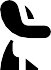 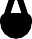 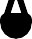 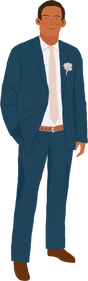 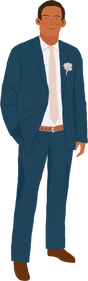 Bagaimana Paralegal dari unsur Non Kadarkum (PBH, Komunitas, Desa, dll)
Dalam hal desa/kelurahan belum memiliki Kadarkum, Paralegal dapat berasal dari Toga Tomasy, Komunitas, PBH, atau lainnya yang kemudian dibentuk Kadarkum
Bagaimana Pembentukan Balai Desa/Kelurahan apabila Kades/Lurah belum berstatus NLP
Dalam hal desa/kelurahan belum memiliki NLP, Balai Mediasi Desa/Kelurahan melibatkan PBH sebagai pendamping Kades/Lurah
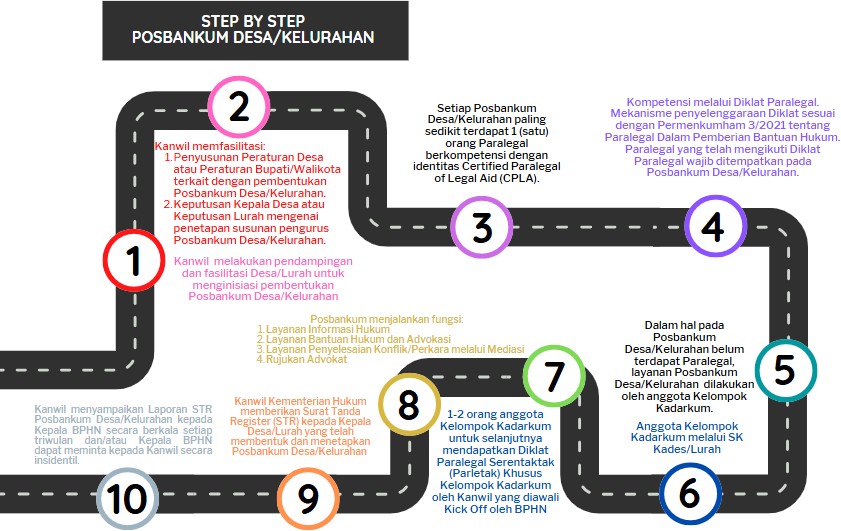 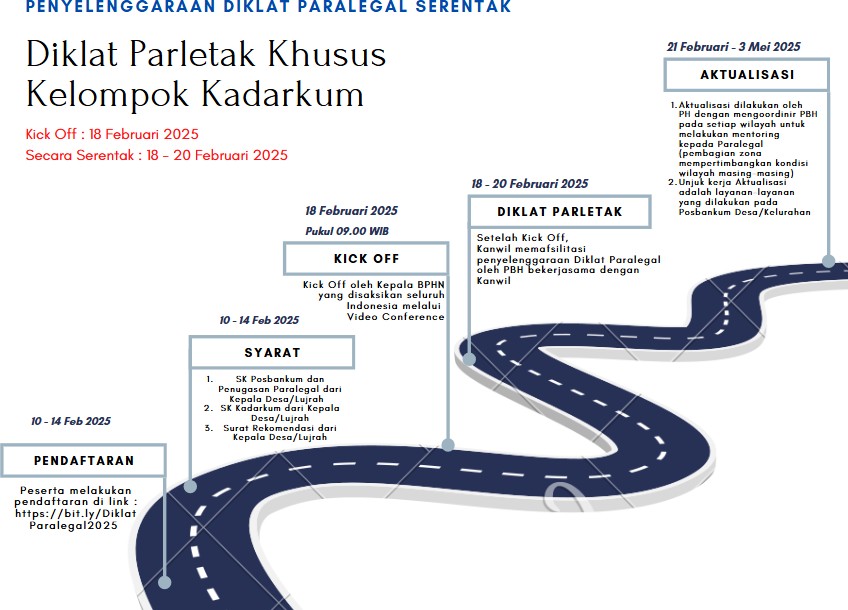 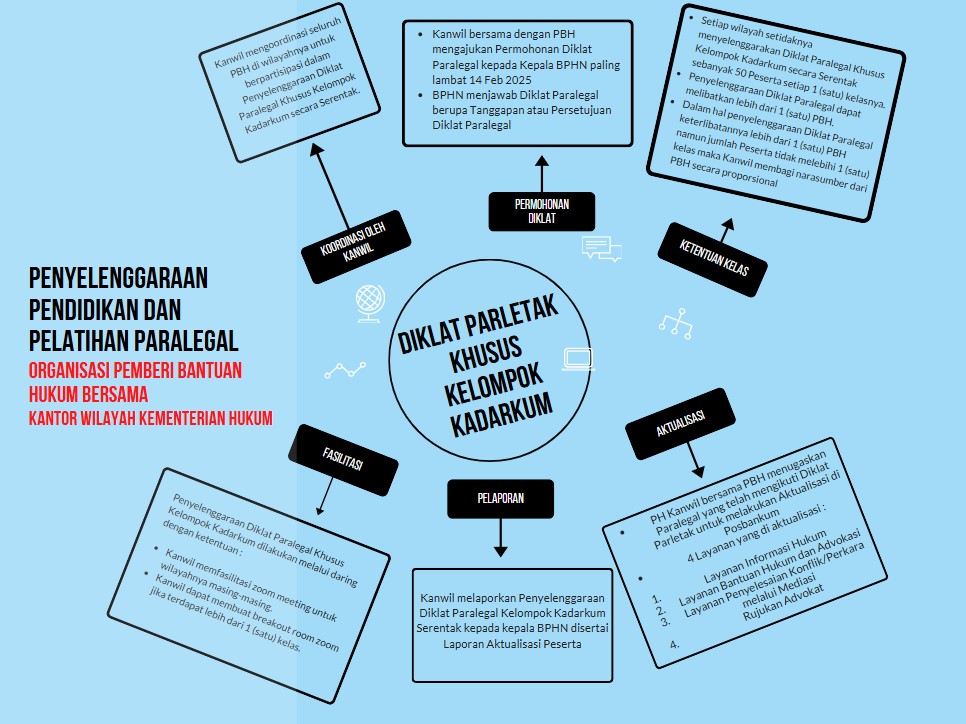